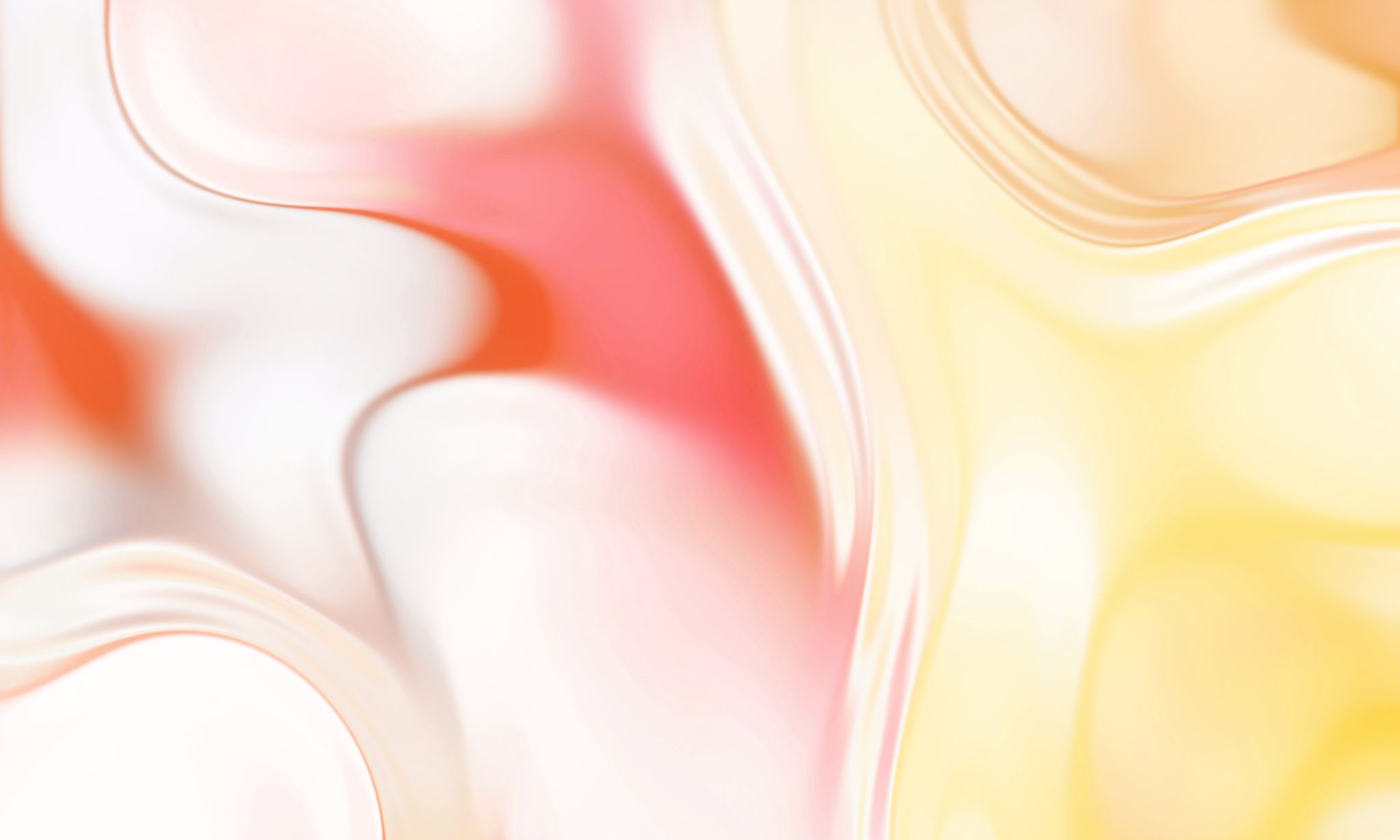 Structure of Protein
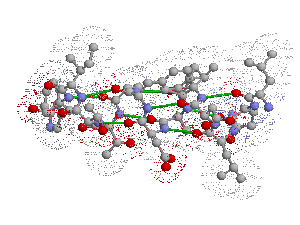 Protein
Proteins are major components of all cellular systems
Proteins consist of one or more linear polymers called polypeptides
Proteins are linear and never branched
Different AA’s are linked together via PEPTIDE bonds
The individual amino acids within a protein are known as RESIDUES
The smallest known Protein is just nine residues long - OXYTOCIN
The largest is over 35,000 residues - the structural protein TITIN
Protein
In the absence of stabilizing forces a minimum of 40 residues is needed to adopt a stable 3D structure in water.
Protein sequence can be determined by systematically removing the AA’s one at a time from the amino end - Edman degradation
Sequence the gene or cDNA for any protein and use the genetic code to determine the AA sequence
structural  organization of proteins
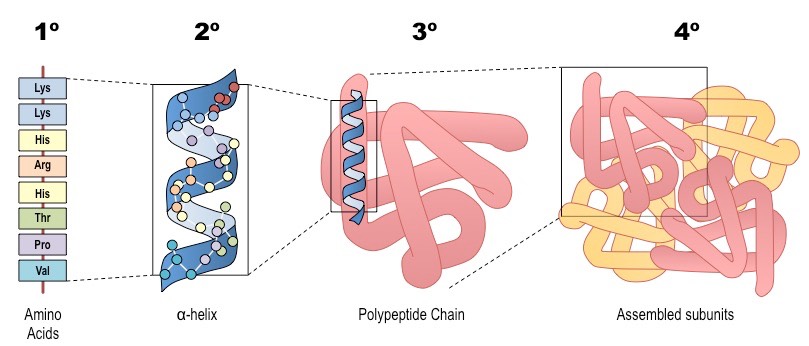 Primary Structure
Secondary Structure
Tertiary Structure
Quaternary Structure
Covalent bond
Weak forces
Important Forces determine structure
Structure organization
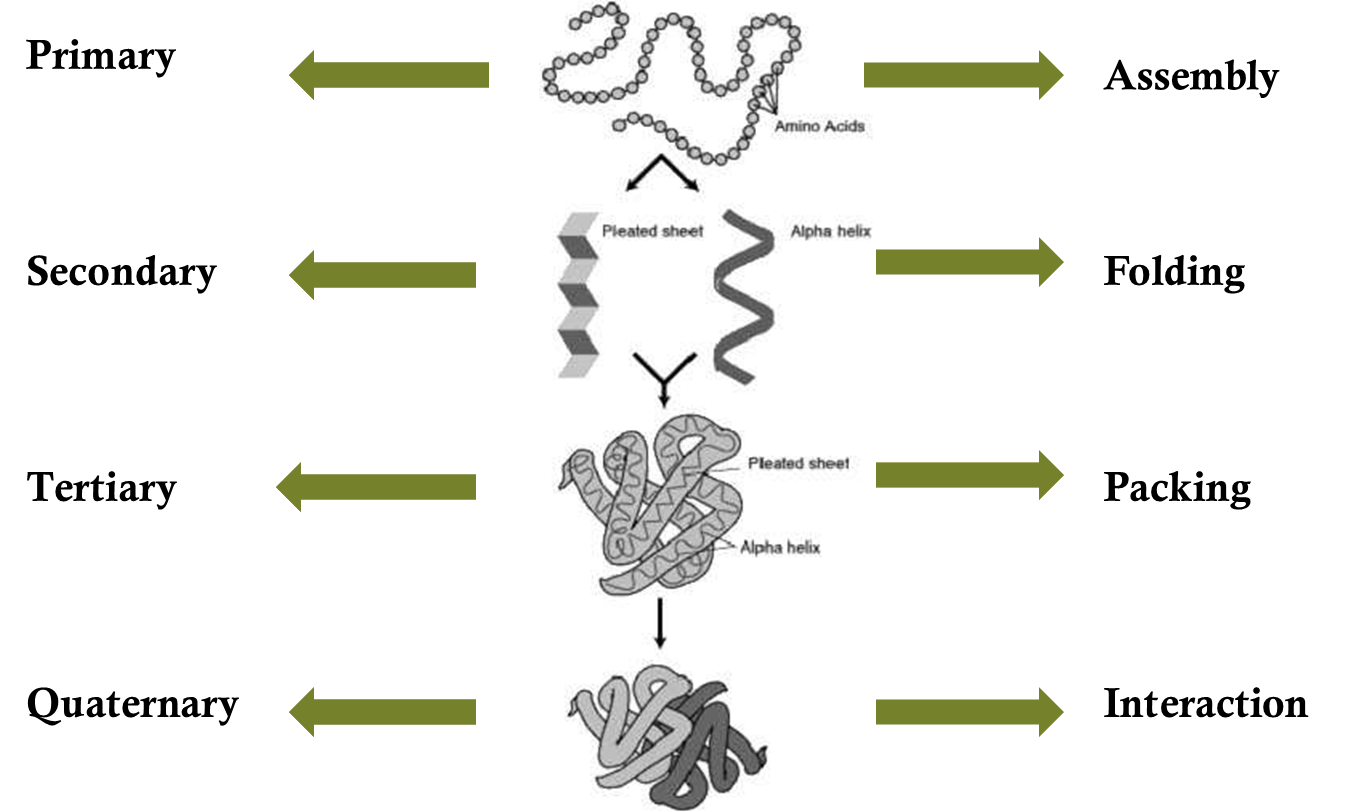 Primary Structure
The sequence of amino acids present in the  polypeptide chain
Covalently linked by peptide bonds- Peptide bond
By convention, the primary structure of a protein starts from the amino-  terminal (N) end and ends in the carboxyl-terminal (C) end
Largely responsible for its function
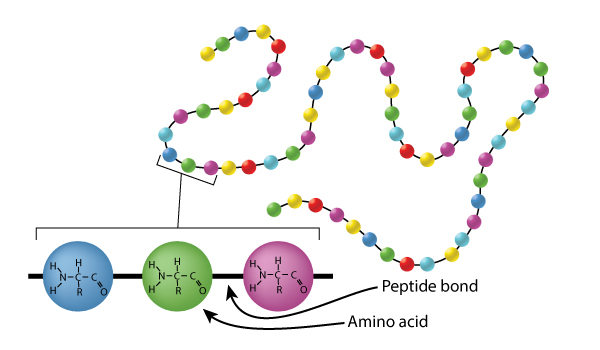 peptide bond has some double bond like character (40%) due  to resonance C – N bond length of peptide is 10% shorter than that found in usual C – N 
As a consequence of resonance, peptide bonds are almost planar
Cis conformation and Trans conformation
Trans conformation is normally present in the residues as Cis conformation leads to the steric clash

Cis conformation is possible for peptide bond next to the proline residue
IMPORTANCE OF PRIMARY STRUCTURE
To predict secondary and tertiary structures from sequence homologies with  related proteins. (Structure prediction)
Many genetic diseases result from abnormal amino acid sequences
To understand the molecular mechanism of action of proteins
To trace evolutionary paths
METHODS OF Primary structure DETERMINATION
1. Amino Acid Composition
2. Degradation of protein into smaller fraction
3. Determination of amino acid sequence
Amino Acid Composition
unordered amino acid composition of a protein prior to attempting to find the ordered sequence
Knowledge of the frequency of certain amino acids may also be used to choose which protease to use for digestion of the protein
Misincorporation of low levels of non-standard amino acids

2 steps
Hydrolyse a known quantity of protein into its constituent amino acids- by acid or alkali treatment
Separate and quantify the amino acids- by chromatography
N-and C-terminal amino acid analysis
Reagents used which can label N-terminal amino acids

Sanger's reagent (1-fluoro-2,4-dinitrobenzene) 
and dansyl derivatives such as dansyl chloride are used
Generation of small fragments
Urea or Guainidine hydrochloride- disrupts weak forces and dissociates the protein into polypeptide units

No of polypeptide chains than identified with dansyl chloride

Polypeptide is broken down
	(i) Enzymatic cleavage- trypsin, chymotrypsin, pepsin etc
	(ii) Chemical clevage- cyanogen bromide
Amino acid sequence determination
Edman degradation-
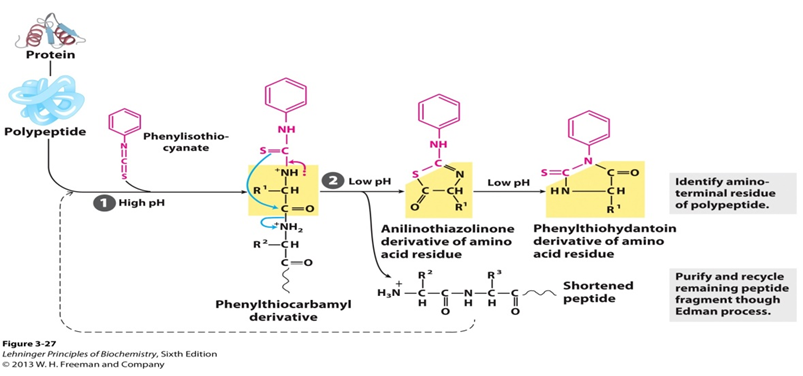 Sequentor
Protein or peptide is immobilized in the reaction vessel
Edman degradation is performed
Each cycle releases and derivatizes one amino acid from the protein or peptide's N-terminus
The released amino-acid derivative is then identified by HPLC
Process is done repetitively for the whole polypeptide
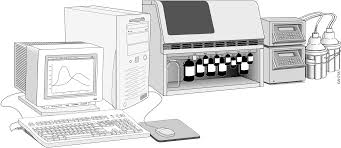 POLYPEPTIDE  CHAIN CONFORMATIONS
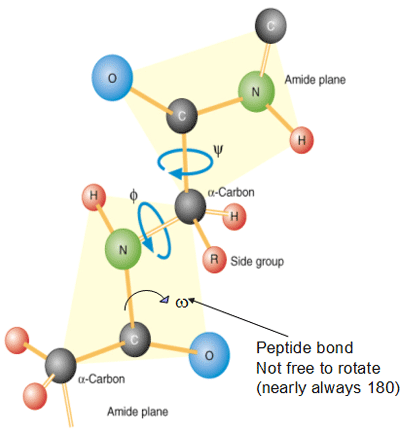 The only reasonably free movements  are rotations around the C α-N bond  (measured as ϕ ) and the C α-C bond  (measured as Ѱ).
The conformation of the backbone  can therefore be described by the  torsion angles (also called dihedral  angles or rotation angles)
Two torsion angles in the polypeptide chain,  also called Ramachandran angles
RAMACHANDRAN PLOT
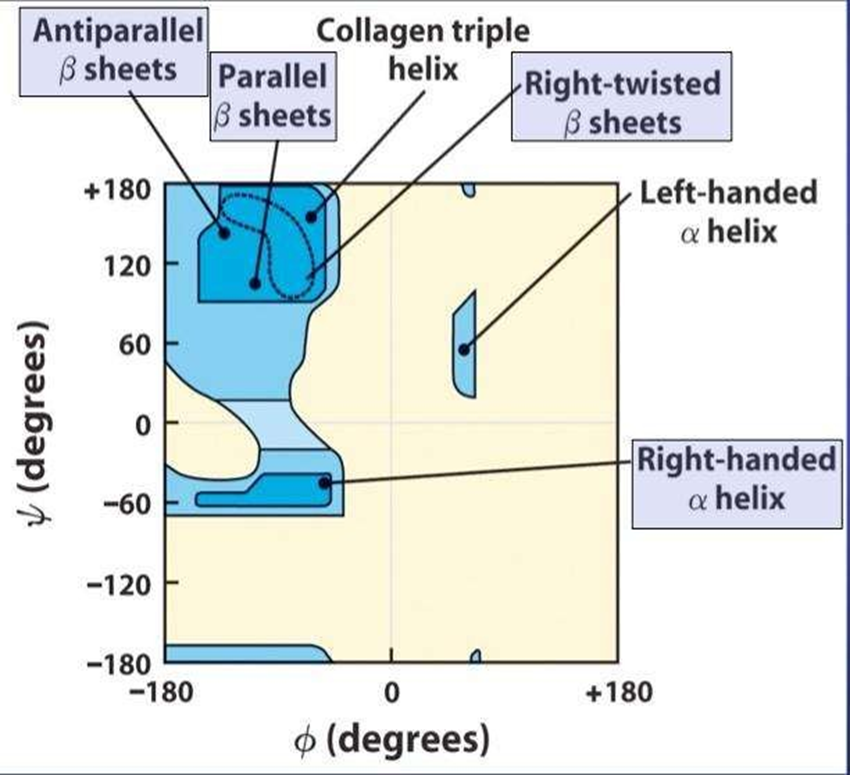 To visualize the backbone of amino acid residues
Developed in 1963 by G. N. Ramachandran
Each dot on the Ramachandran plot  shows the angles for amino acids.
The regions on the plot with  highest density are most favorable combinations of phi-psi values and called “allowed” regions, also  called “low – energy” regions.
Some values of φ and ψ are  forbidden since the involved atoms  will come too close to each other,  resulting in a steric clash. Such  regions are called “disallowed”  regions